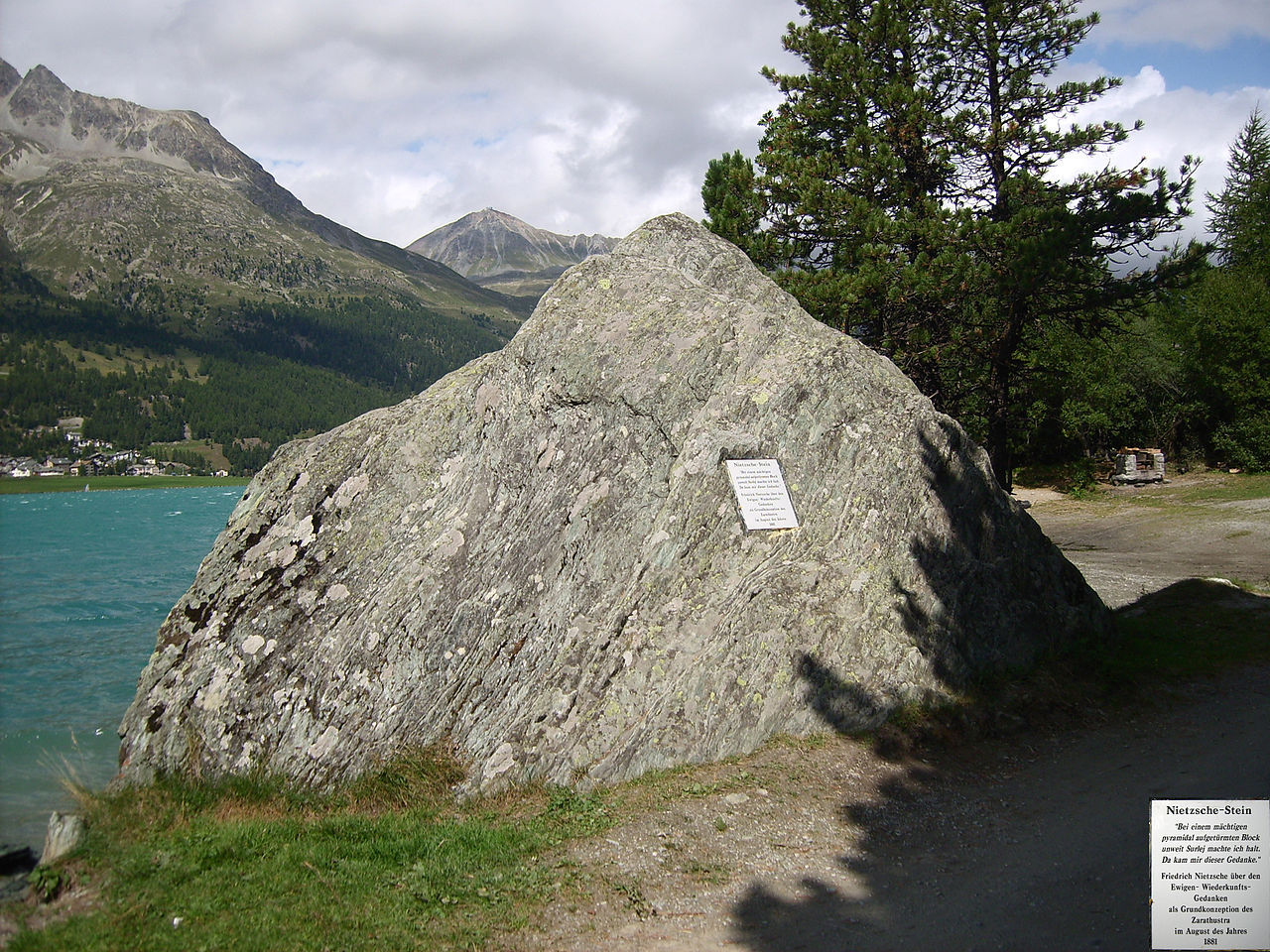 Já, učitel věčného návratu
Nietzschův Zarathustra
„A nyní vyložím historii Zarathustry. Základní koncepce díla, myšlenka věčného návratu, tato nejvyšší formule přitakání, kte­ré vůbec může být dosaženo –, patří do srpna roku 1881: je na­črtnuta na list papíru s poznámkou: „6000 stop mimo člověka a čas“. Onoho dne jsem se procházel v lesích u jezera Silvaplana; nedaleko Surlej jsem se zastavil u velkého pyramidálně vztyče­ného kusu skály. Tam mi tato myšlenka přišla.“ Friedrich Nietzsche, Ecce homo, in: KSA 6, str. 335.
https://vimeo.com/14690811
Kolík okamžiku
Pozoruj stádo, jež se pase kolem: neví, co je včera, co je dnes, poskakuje, žere, odpočívá, tráví, znovu skáče, a tak od rána do noci a den za dnem, pevně přivázáno svou libostí a nelibostí na kolík okamžiku, a proto ani těžkomyslné ani omrzelé. Pozorovat to je člověku krušno, protože se svým lidstvím před zvířetem vypíná, a přece na jeho štěstí patří žárlivě, neboť chce právě to: tak jako zvíře nežít ani omrzele ani v bolestech — a přece to chce marně, protože to nechce jako zvíře. Člověk se zvířete zeptá: proč mi o svém štěstí nemluvíš a jenom na mne hledíš? A zvíře chce dokonce odpovědět a říci: to je tím, že vždycky hned zapomenu, co jsem chtělo říci — vtom však již zapomnělo i tuto odpověď a mlčelo: a člověk se tomu divil.
Nietzsche, O užitku a škodlivosti historie pro život.
„Vzpomínám si“
Diví se však také sobě samému, že se nedovede naučit zapomínat a stále visí na minulém: nechť běží sebedál, seberychleji, řetěz běží s ním. Je to div: okamžik, vmžiku tu, vmžiku pryč, předtím nejsa ničím, potom také ničím, se přece jako strašidlo vrací zpět a ruší klid okamžiku pozdějšího. Ustavičně uvolňuje se list ze svitku času, vypadne, ulétá v dál — a pojednou přilétne zase zpět, člověku do klína. Pak člověk řekne „vzpomínám si“ a závidí zvířeti, které ihned zapomíná a každý okamžik vidí skutečně zemřít, zapadnout v mlhu a noc a navždy zhasnout. Tak žije zvíře nehistoricky: neboť uplývá s přítomností, tak jako když u čísla nezbude žádný podivný zlomek, nedovede se přetvařovat, ničeho neskrývá a jeví se v každém okamžiku cele a naprosto tím, čím jest, nemůže tedy ani být jiné než poctivé.
Nietzsche, O užitku a škodlivosti historie pro život.
Břímě minulosti: bylo
Naproti tomu člověk nese velké a stále větší břímě minulosti; to jej tiskne k zemi a ohýbá stranou, ztěžuje jeho chůzi jako neviditelná a temná tíha, kterou může naoko zapřít a kterou ve styku se sobě rovnými zapírá až příliš rád: aby vzbudil jejich závist. Proto jej dojímá jako vzpomínka na ztracený ráj, vidí-li pasoucí se stádo nebo v důvěrné blízkosti dítě, které ještě nemá nic minulého, co by zapřelo, a hraje si mezi ploty minulosti a budoucnosti v přeblahé slepotě. A přece jeho hra musí skončit: až příliš záhy je vytrženo ze zapomenutí. Pak se naučí rozumět slovu „bylo“, onomu heslu, jímž se člověku ohlašují strasti, boj a omrzelost, aby připomněly, co jeho bytí v podstatě jest — nikdy nedokonatelné imperfektum. Přinese-li konečně smrt kýžené zapomenutí, zruší tím zároveň přítomnost a bytí, a zpečetí tak ono poznání, že bytí je jenom nepřetržitou bývalostí, věc, která žije z toho, že sama sebe popírá a stravuje, sobě samé odporuje.
Nietzsche, O užitku a škodlivosti historie pro život.
Smysl pro historii a filosofie
„Nedostatek smyslu pro historii je u filosofů dědičný… Všechno se stalo tím, co je. Neexistují věčná fakta, a dokonce ani věčné pravdy. A proto je od nynějška zapotřebí historického filosofování a s ním i ctnost střídmosti.“  Friedrich Nietzsche, Lidské, příliš lidské. Kniha pro svobodné duchy, přel. V. Koubová, Praha 2018.
Zarathustra prorokem budoucnosti?
„A prchá-li mé oko z přítomnosti do minulosti, vždy na­lézá totéž: zlomky a údy a hrůzné náhody – lidí však nenalézá. 
Pozemská přítomnost a minulost – ach! přátelé moji – ty já snáším nejhůře; a nedovedl bych žíti, kdyby mi nebylo dáno viděti to, co nutně jednou přijde. 
Tím, jenž vidí, co přijde, a tím, jenž má svou vůli, tvůr­cem a budoucností samou i mostem k budoucnosti – a ach, jakoby spolu též mrzákem u tohoto mostu: tím vším je Za­rathustra.“
„Obcházím mezi lidmi jakožto zlomky budoucnosti: oné budoucnosti, kterou zřím.“
Vykoupit „bylo“
Vykoupiti lidi minulosti a přetvořiti všechno „bylo“, aby se z toho stalo „Tak jsem tomu chtěl!“ – teprve to by mi slulo vykoupením! 
Vůle – tak sluje osvoboditelka, jež přináší radost: tak jsem vás učil, přátelé moji! Teď však se k tomu přiučte, že i vůle sama ještě je zajatkyní. 
Chtění to jest, jež osvobozuje: ale jak sluje to, co i osvo­bozovatele uková v poutech? 
,,Bylo“: toť, proti čemu skřípějí zuby, vůle, toť její nej­osamělejší smutek. Bez moci jsouc proti tomu, co je vyko­náno, dívá se vůle zle na všechnu minulost. 
Nemůžeť vůle chtíti dozadu; že nemůže zlomiti čas a jeho chtivost – toť její nejosamělejší smutek.
Nejtišší hodina
Ano, ještě jednou musí Zarathustra do své samoty: ne­vesele se však tentokráte medvěd vrací do svého doupěte! 
Co se mi stalo? Kdo to rozkazuje? – Ach, má hněvivá velitelka tak tomu chce; promluvila ke mně; jmenoval jsem vám již kdy její jméno? 
Včera k večeru promluvila ke mně má nejtišší hodina: toť jméno mé hrozné velitelky.
Zarathustrův pláč
Pak promluvilo cosi bez hlasu ke mně: ,, Ty to víš, Zara­thustro?“ – A zaleknut jsem vzkřikl při tomto šepotu a krev mi zmi­zela z tváře: mlčel jsem však.  Tu promluvilo to znovu bez hlasu ke mně: ,,Ty to víš, Zarathustro, ale ty o tom nemluvíš!“ – I odpověděl jsem posléze a vzdorovitě: ,,Ano, vím to, nechci však o tom mluviti!“  Tu promluvilo to zase bez hlasu ke mně: ,,Nechceš, Zarathustro! Je-li to však pravda? Neskrývej se do svého vzdoru!“ I plakal jsem a chvěl se jako dítě a pravil jsem: ,,Ach, já bych rád, ale jak mohu! Jen toho mne ušetři! Je to nad mou sílu!“
Tu promluvilo to zase bez hlasu ke mně: ,,Co záleží na jejich výsměchu! Jsi ten, kdo si odvykl poslouchati: teď roz­kazuj! 
Což nevíš, koho je všem nejvíce třeba? Toho, kdo roz­kazuje veliké věci. 
Veliké věci vykonávati je těžké: ale těžší jest veliké věci rozkazovati. 
Toť chyba, kterou ti lze nejtíže prominouti: máš moc, a nechceš vládnouti.“ -
I odpověděl jsem: ,,K tomu, abych rozkazoval, nedos­tává se mi hlasu lvího.“
Zarathustrův stud
Myšlenky, jež se blíží na nohách holubičích, řídí svět. 
Ó Zarathustro, kráčeti máš, jsa stínem toho, co nezbytně přijde: tak budeš rozkazovati a rozkazuje půjdeš před ostat­ními.“ –
I odpověděl jsem: ,,Já se stydím.“
Tu promluvilo to zase bez hlasu ke mně: ,,Musíš se ještě státi dítětem a býti beze studu.“
Zarathustrovo „nechci“
Hrdost mládí je ještě na tobě, pozdě jsi omládl: kdo se však chce státi dítětem, nechť překoná ještě i své mládí. 
I rozmýšlel jsem se dlouho a třásl se. Posléze však jsem pravil, co jsem pravil zpočátku: ,,Nechci.“
Tu strhl se kolem mne smích. Běda, jak mi ten smích tr­hal vnitřnosti a rozparoval srdce! 
A promluvilo to naposledy ke mně: ,,Ó Zarathustro, tvé plody jsou zralé, ty však nejsi zralý pro své plody! 
I nezbývá, než abys opět šel do své samoty: však se již poddáš.“
A opět se to zasmálo a uniklo: pak bylo ticho kolem mne jakoby dvojnásobným tichem. Já jsem však ležel na zemi a pot mi stékal s údů.